Escuela Normal De Educación Preescolar
Licenciatura en Educación Preescolar
Ciclo Escolar 2020-2021 
 
CURSO:
Computación 

Mtra. Diana Elizabeth Cerda Orocio


Alumna: Rocío Lucio Belmares #8 

Segundo Semestre 			 Sección: ¨B¨

ALMACENAMIENTO EN LA NUBE

Saltillo, Coahuila a 30 de abril de 2021
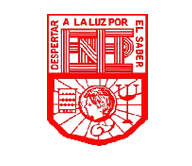 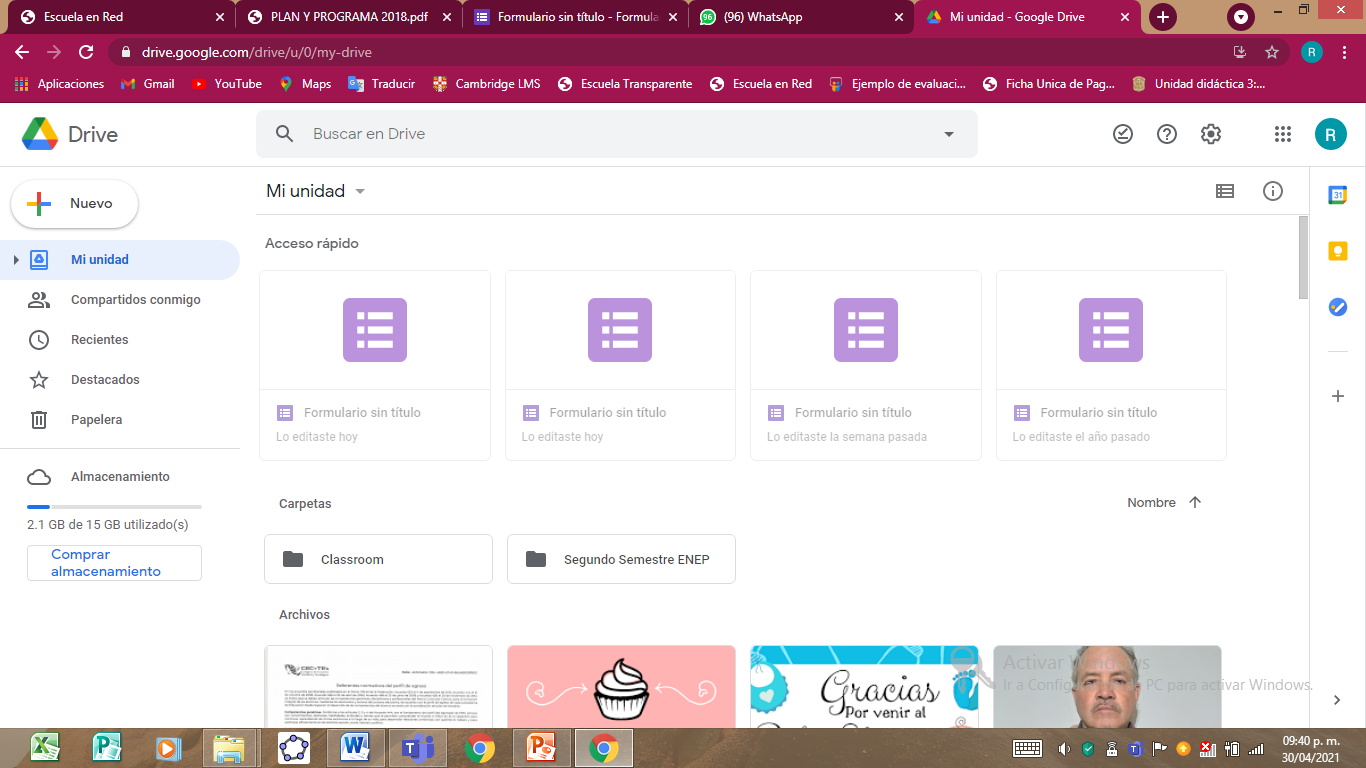 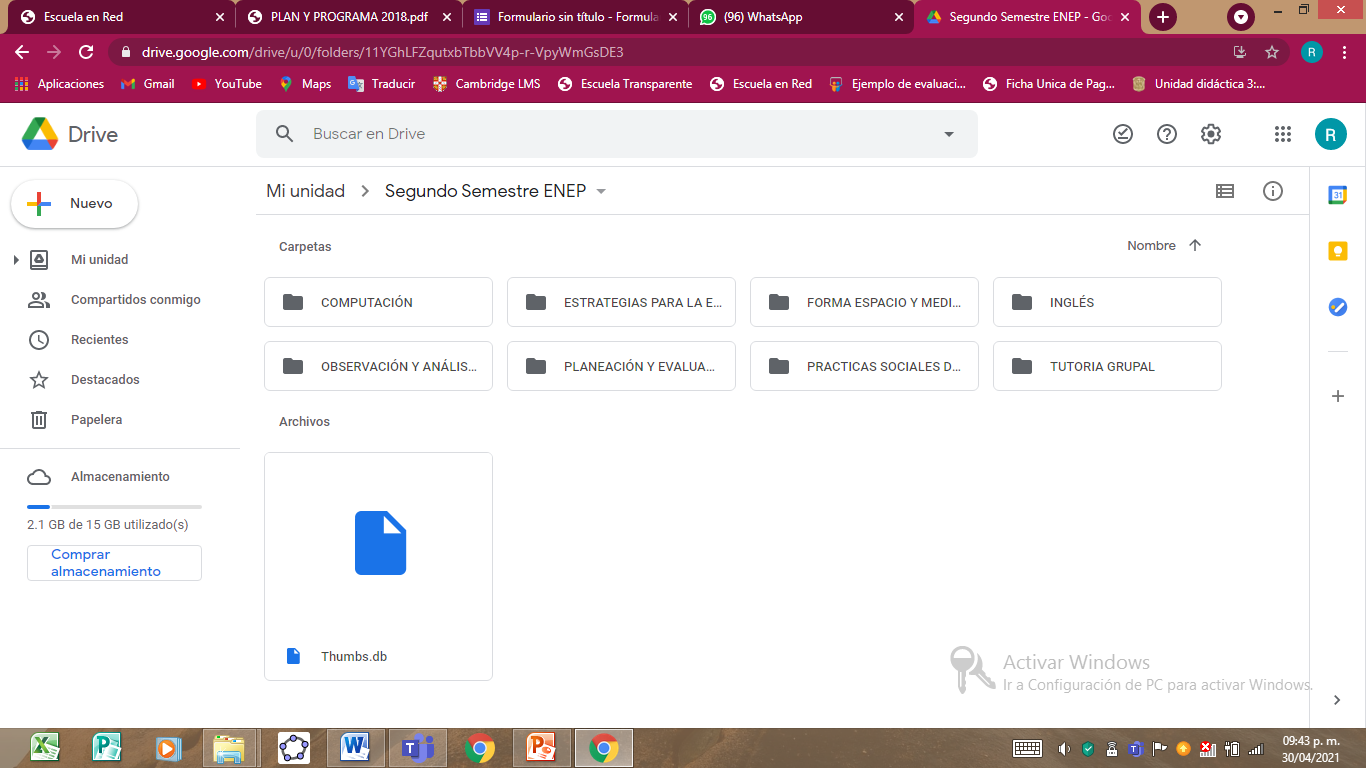 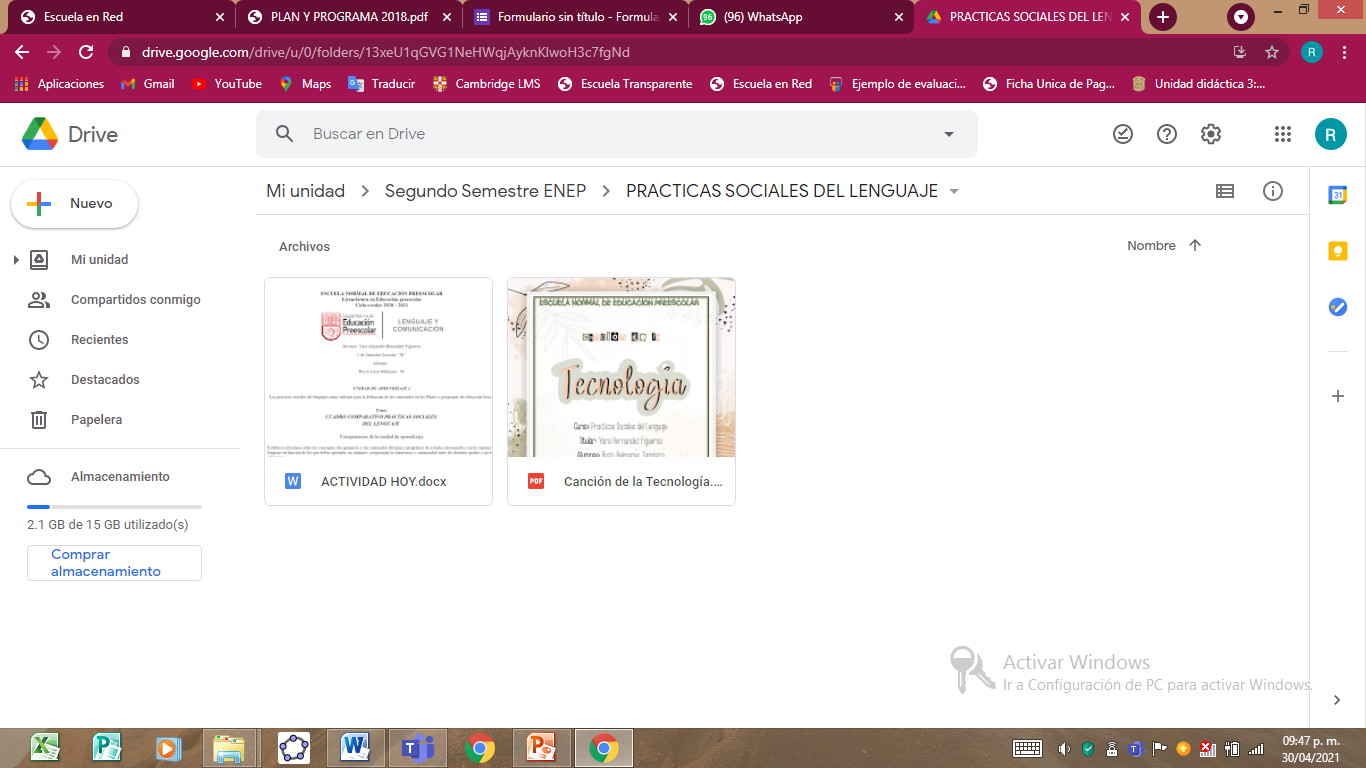 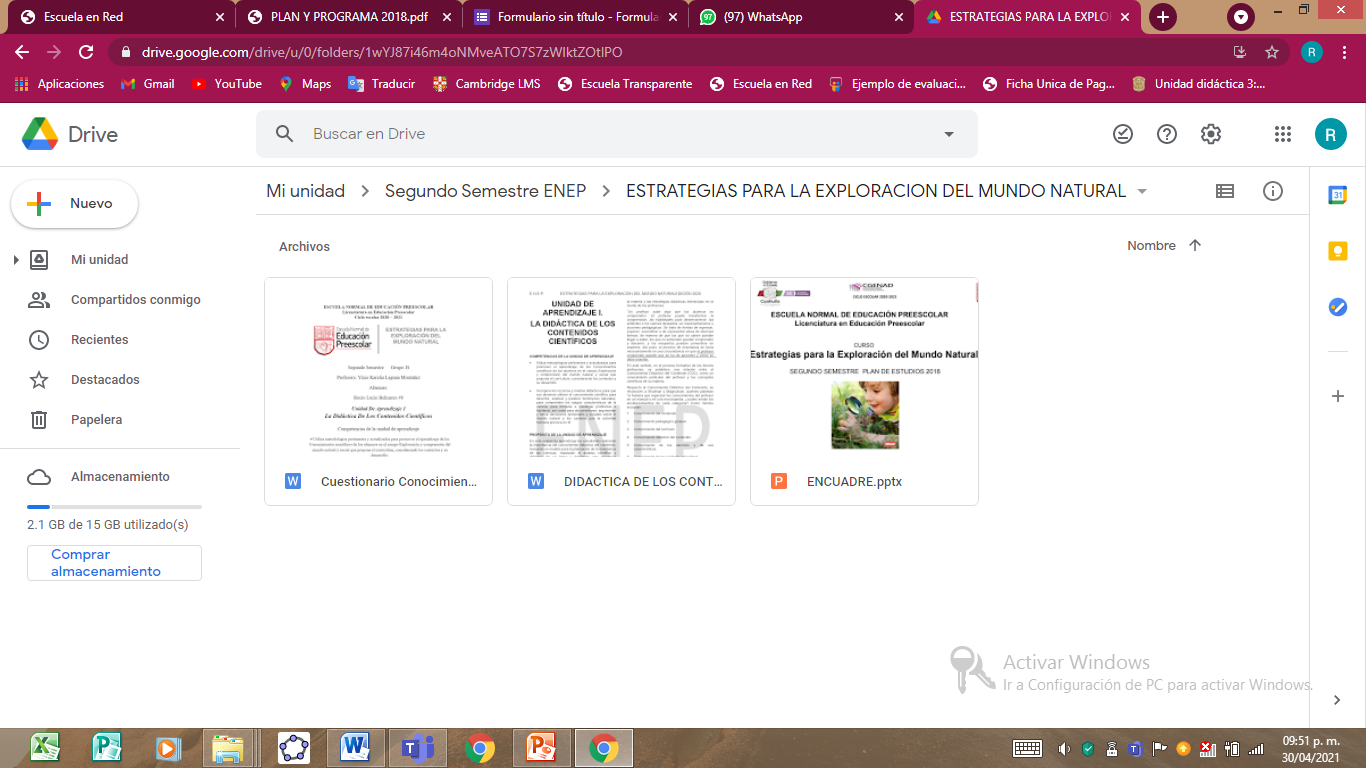 Explicacion.
En Drive yo cree una carpeta llamada Segundo Semestre ENEP, en ella se encuentran unas subcarpetas que constan de los cursos que llevo en este semestre como lo son:
Comuptacion
Estrategias para la exploracion del mundo natural
Forma, espacio y medida
Ingles
Observacion y analisis de practicas y contextos escolares
Planeacion y evaluacion
Practicas sociales del lenguaje 
Tutoria grupal

En cada una de las subcarpetas se encuentran los trabajos que he realizado como en la captura de la diapositiva 3 y 4
¿Qué es el almacenamiento en la nube?
El almacenamiento en la nube es un servicio que permite almacenar datos transfiriéndolos a través de Internet o de otra red a un sistema de almacenamiento externo que mantiene un tercero.
 

Experiencia.
"Gracias a esto, ya no tengo que preocuparme por buscar los archivos que necesito. Todos mis documentos están en Drive y puedo acceder a ellos esté donde esté. Es una solución más que revolucionaria".